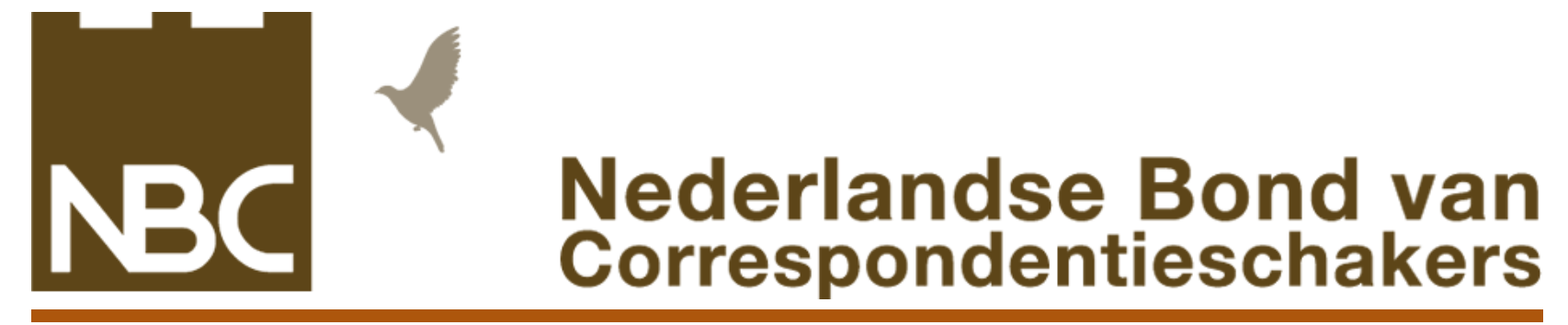 Schakende computers stimuleren AI-onderzoek
ICCF Congress 2023
Amsterdam, August 21
  Double Tree by Hilton 
Amsterdam Centraal Station
Oosterdokstraat 4
Amsterdam, The Netherlands
Chess – Science - Communication
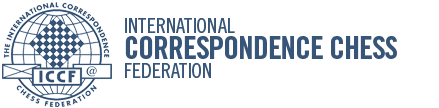 ICCF Congress 2023
Amsterdam, August 21
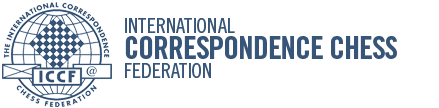 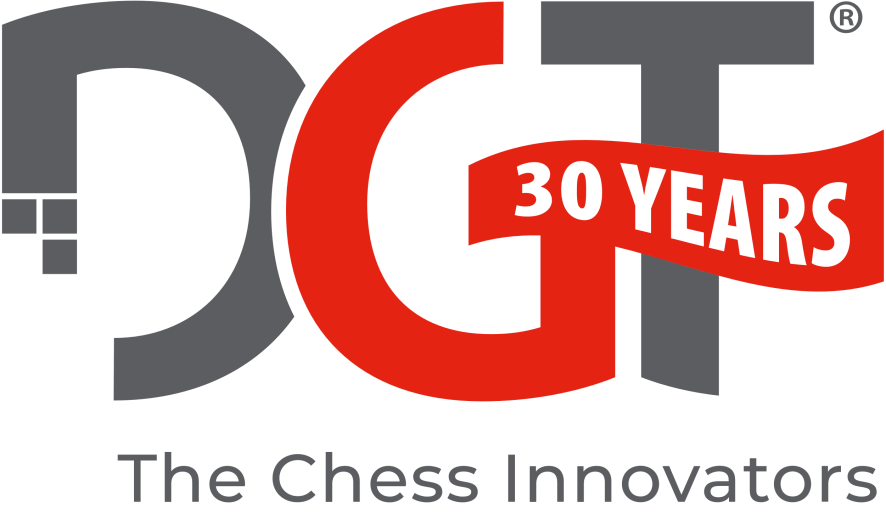 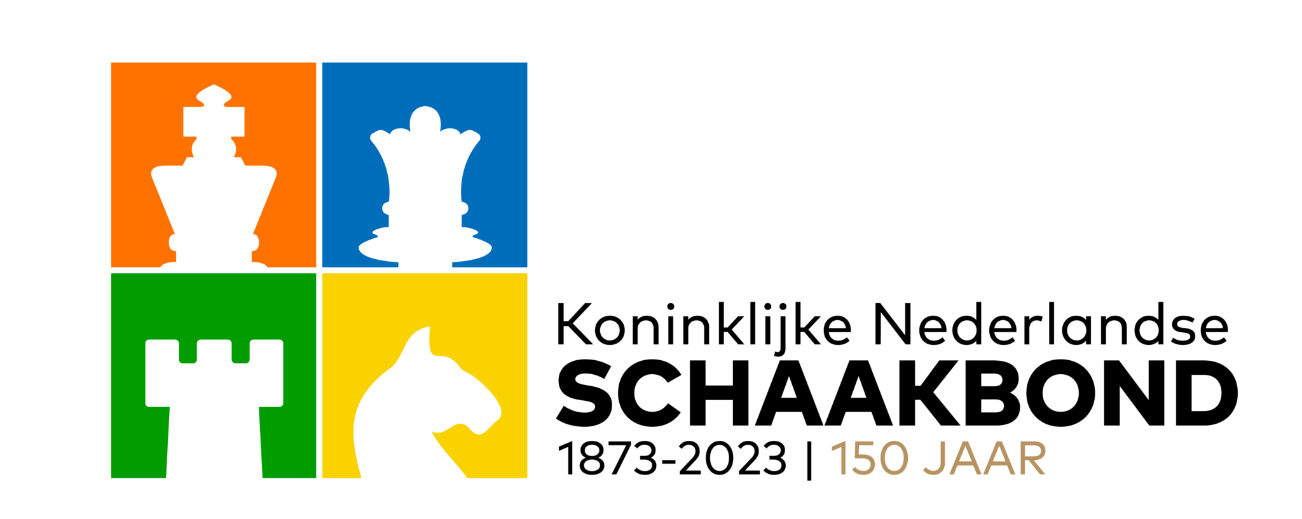 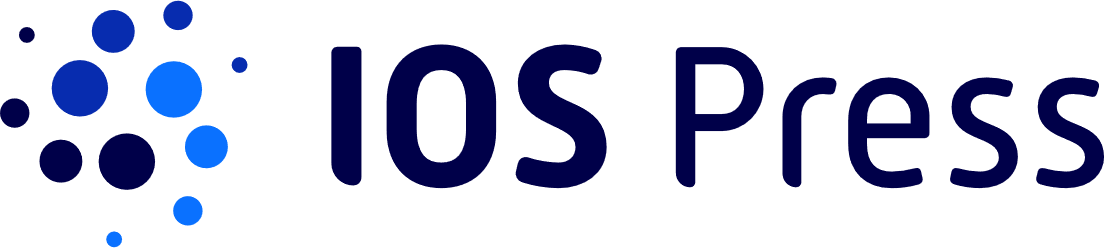 Program ICCF Congress 2023
August 21, 20:00 – 23:00Chess – Science - Communication
20:00		Welcome by the organisation
			NBC – Henk van den Bos		CSVN – Ruud Martin		MEC – Paul van der Sterren20:15		Moderator – Jaap van den Herik
Full Evening Program
20:00		Welcome by the organisation	20:15		Prof. Dr. Jaap van den Herik 
		Computers: From Beginners to Over Champions
20:45 		Chief Arbiter Richard Pijl
		Playing Strength at the WCCC 2023 in Spain 
21:05 		Break
21:15 		Dr. Dap Hartmann
		Hans Berliner's  Life, hobby and profession 
21:45 		Break
21:50 		ICCF World Champion Jon Edward
		The Marshall talk
22:45 		Q&A Panel
23:00		End evening program
Computers: From Beginners to Over Champions
Jaap van den Herik
		  		
Prevailing Question:
Will our intelligence be replaced by AI?


Thank you: 	
Hans Böhm for being a long life opponent
Genna Sosonko for your companionship from the beginningRon de Goeij and Walter Doorduin for your help with this presentation

See also: 	(1) Computer Chess: From idea to DeepMind (IOS Press / ICGA Journal) 
	(2) AI and Computer Chess in the Netherlands (KNSB / NBC)
Computers: From Beginners to Over Champions
Question 1: 	Perfect chess by computer? 

Question 2:	Perfect thinking by computer?

Is this the future?

Is this OUR future?

Does Chat GPT shift the balance between 
human intelligence and AI?
Computers: From Beginners to Over Champions
What precisely did lead us to question 1 and 2?

Hans Böhm believes 1997 (exit Kasparov)

Jaap van den Herik believes 2017 (exit Ke Jie)
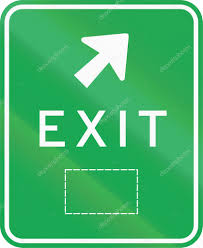 Computers: From Beginners to Over Champions
How the world accepted the changes by AI?
1997 – Chess
May 11th 1997: AI achieves its long-standing goal.  DEEPBLUE (IBM) wins from Kasparov by 3 ½ - 2 ½
“Deep Thinking” | Kasparov
the link above works
From Mythology to Science Fiction
How the world accepted the changes by AI?
2017 – Go
ALPHAGO has defeated Ke Jie, the world’s  number one Go player, in their match,  meaning the AI has secured a clear victory.

The win over Ke, universally considered the  best Go player in the world, essentially  confirms that ALPHAGO has surpassed  human Go ability a little over a year after  the AI first beat Lee Se-dol.
Source: https://www.theverge.com/2017/5/25/15689462/alphago-ke-jie-game-2-result-  google-deepmind-china
From Mythology to Science Fiction
How the world accepted the changes by AI?
30 November 2022    Chat GPT
Open AI launches Chat GPT
GPT means: Generative 
Pre-trained Transformation
It is the perfect Handyman:
Games
Industrial revolutions
Art (compositions, paintings, music)
And ... the art of programming
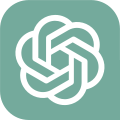 From Mythology to Science Fiction
From idea (1769) to reality (2023)

Imagination
Three breakthroughs
Two founding fathers
AI and the chess world
The main constructors
Playing strength
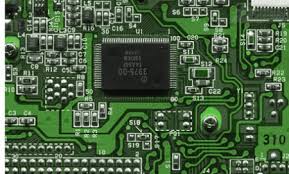 From Mythology to Science Fiction
Our approach is looking into the future and considers:

The power of imagination
Computers
Artificial Intelligence
Deep Learning
Super Intelligence
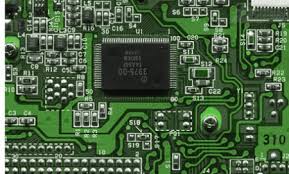 From Mythology to Science Fiction
The power of imagination
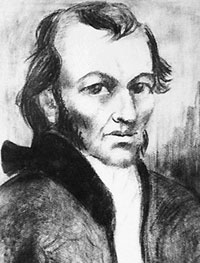 1769 Wolfgang von Kempelen
“I will invent a machine for a more compelling spectacle within half a year”
From Mythology to Science Fiction
The power of imagination
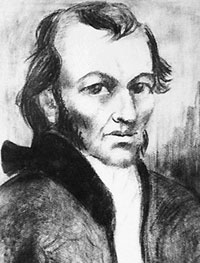 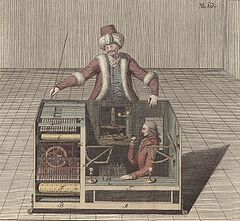 1769 Wolfgang von Kempelen				1770 De Turk
“I will invent a machine for a more compelling spectacle within half a year”
From Mythology to Science Fiction
Three Breakthroughs
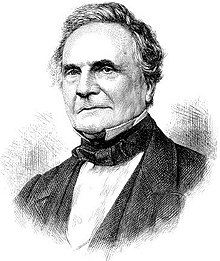 Charles Babbage 1791 – 1871
Analytical Engine
From Mythology to Science Fiction
Three Breakthroughs
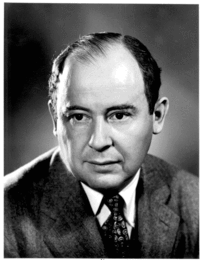 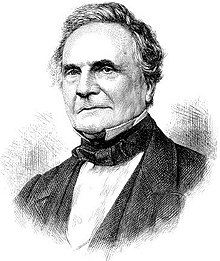 Charles Babbage 1791 – 1871
Analytical Engine
John von Neumann 1903 - 1957
Minimax-method
From Mythology to Science Fiction
Three Breakthroughs
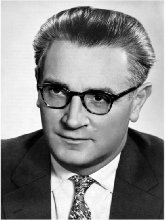 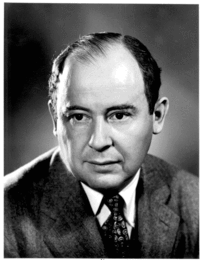 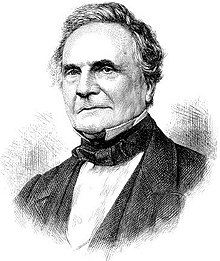 Charles Babbage 1791 – 1871
Analytical Engine
John von Neumann 1903 - 1957
Minimax-methode
Konrad Zuse 1910 – 1995
Z3-machine
From Mythology to Science Fiction
The first founding father
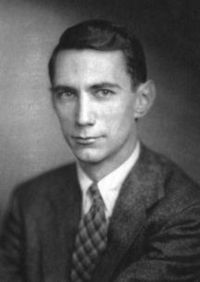 Claude Shannon 1916 – 2001
Programming a Computer for Playing Chess 1950
From Mythology to Science Fiction
The first founding father
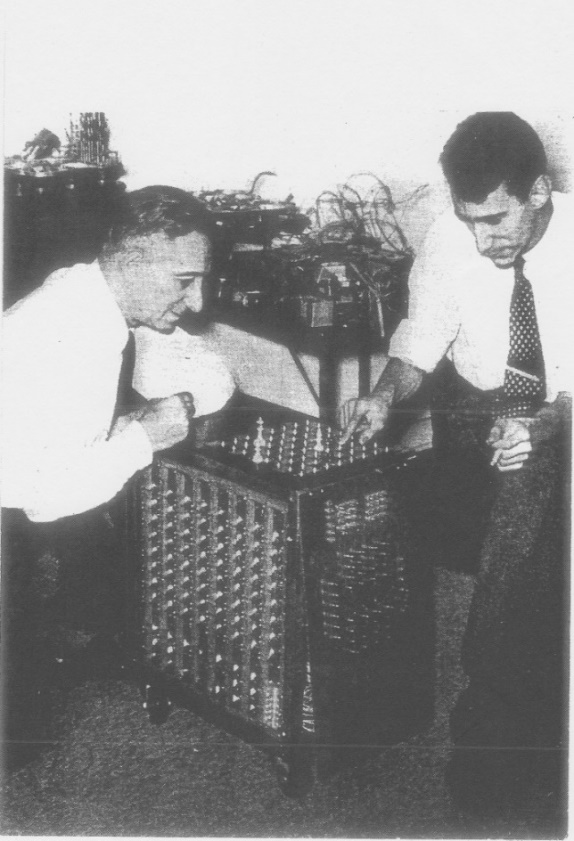 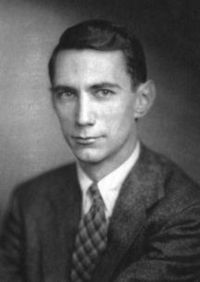 Claude Shannon demonstrating his (home-made) electric chess automation to Chessmaster Edward Lasker
Claude Shannon 1916 – 2001
Programming a Computer for Playing Chess 1950
From Mythology to Science Fiction
The second founding father
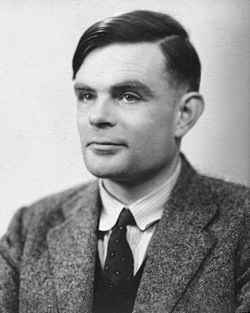 Alan Turing 1912 – 1954
“Computing Machinery and Intelligence” 1950
From Mythology to Science Fiction
The second founding father
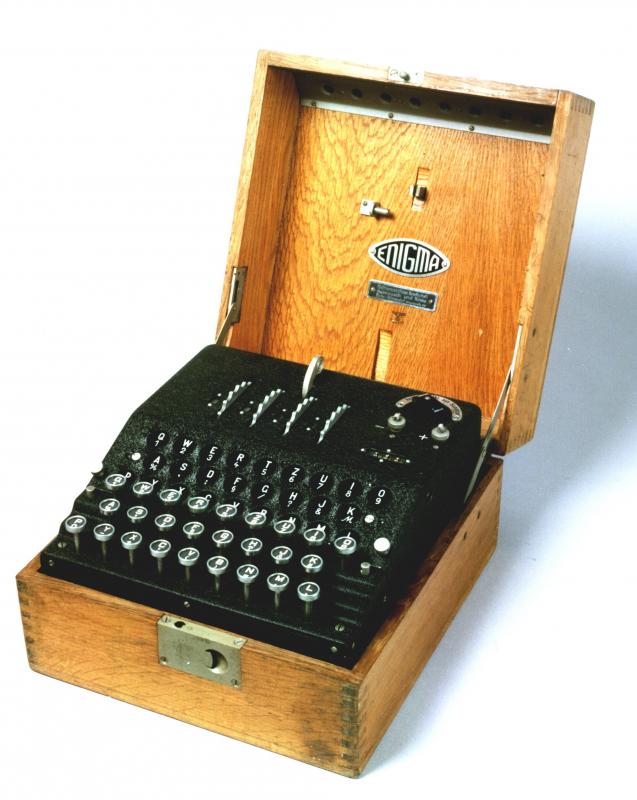 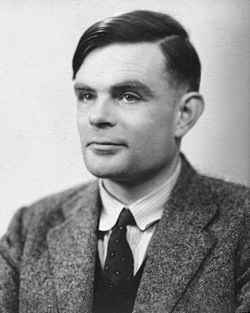 Enigma a-320 (WW II)
“Digital Computers applied to Games” 1953
Alan Turing 1912 – 1954
“Computing Machinery and Intelligence” 1950
From Mythology to Science Fiction
AI and the chess world
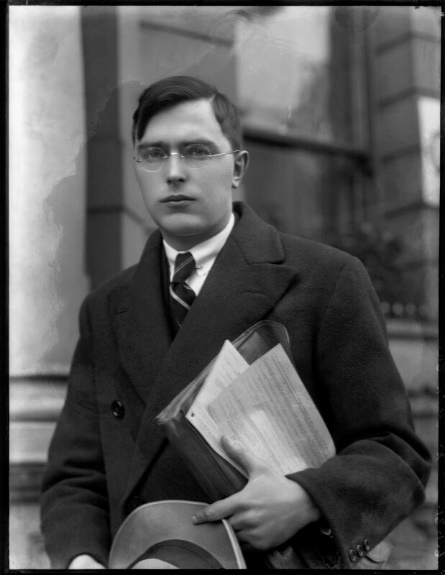 Euwe 1929
Mengentheoretische Betrachtungen über das Schachspiel
From Mythology to Science Fiction
AI and the chess world
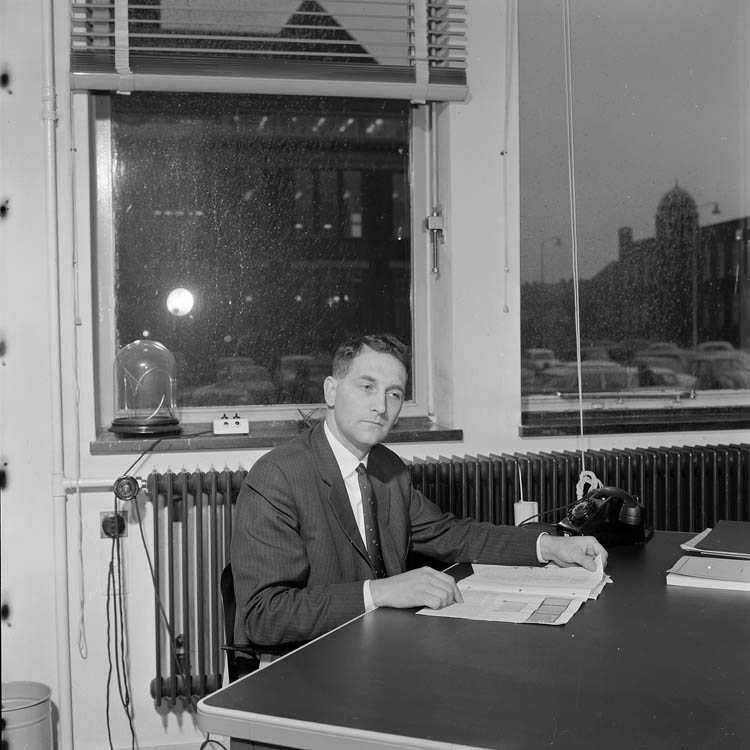 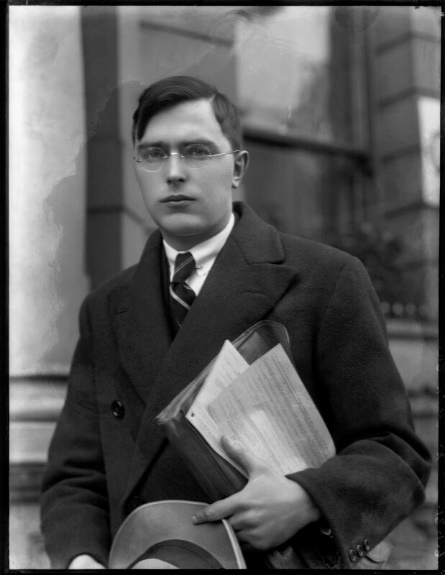 Van der Poel 1955
King + Rook versus  King algorithm
Euwe 1929
Mengentheoretische Betrachtungen über das Schachspiel
From Mythology to Science Fiction
AI and the chess world
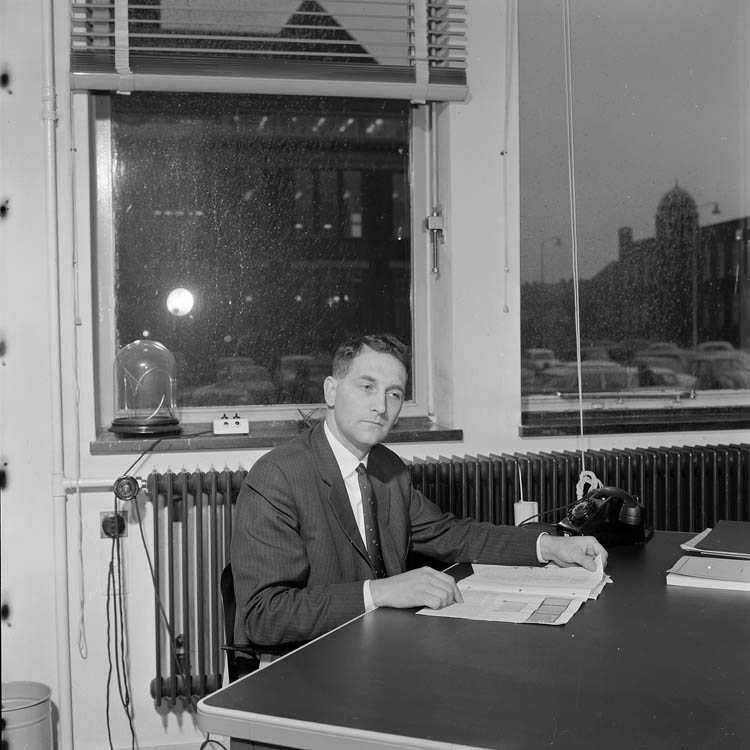 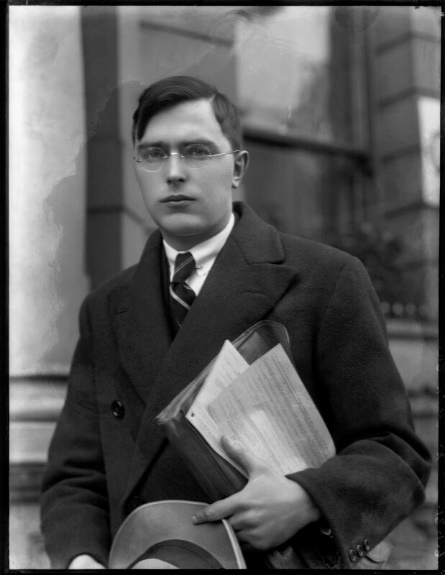 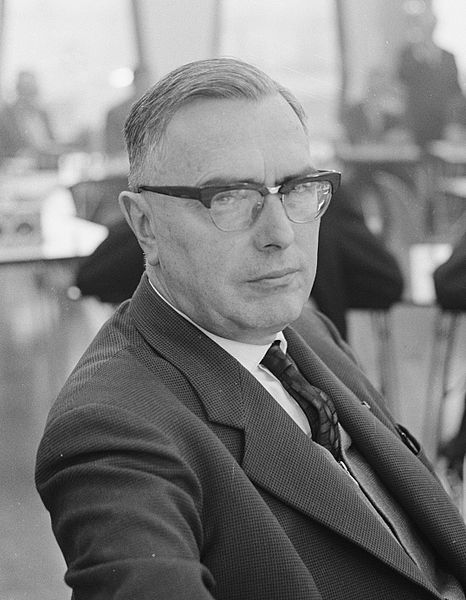 Van der Poel 1955
King + Rook versus King algorithm
Euwe 1929
Mengentheoretische Betrachtungen über das Schachspiel
Euwe 1963
Euratom report Computers and
 the Game of Chess
From Mythology to Science Fiction
AI and the chess world
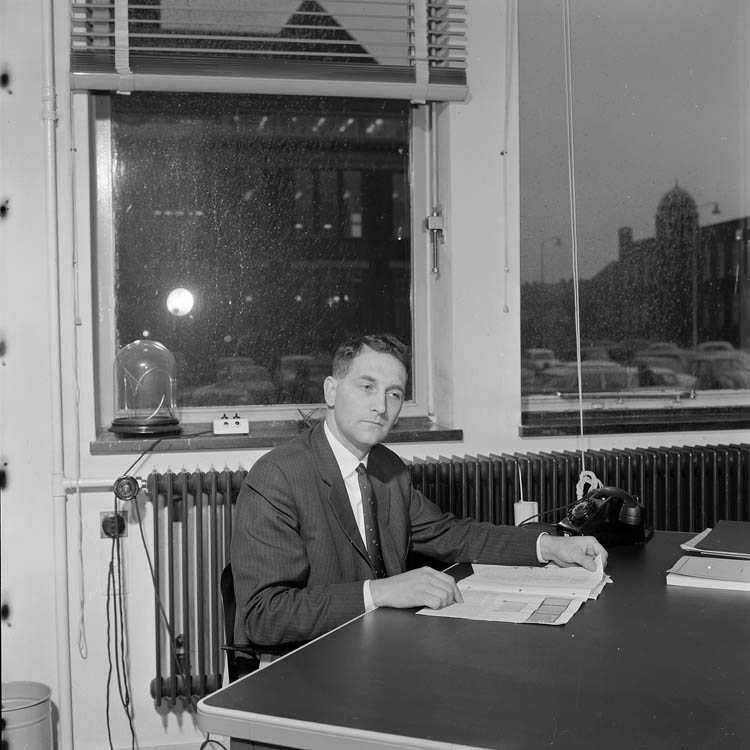 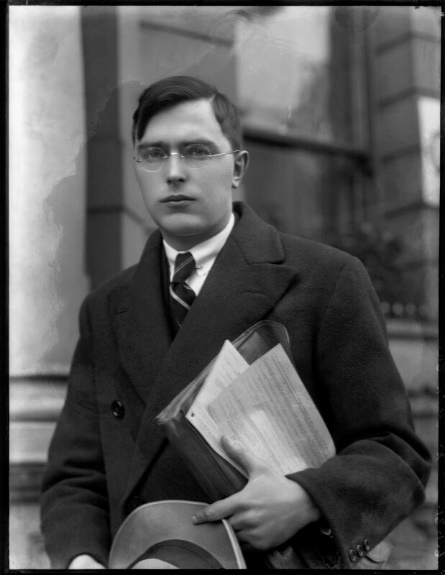 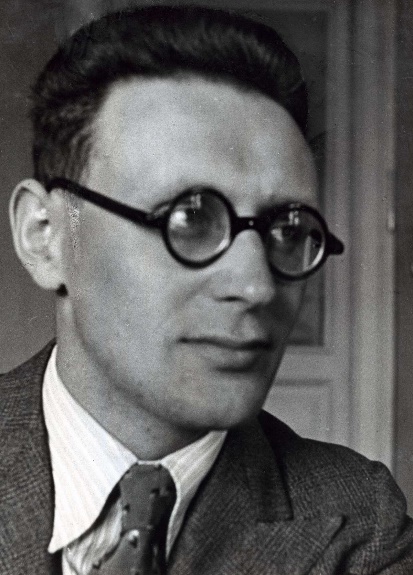 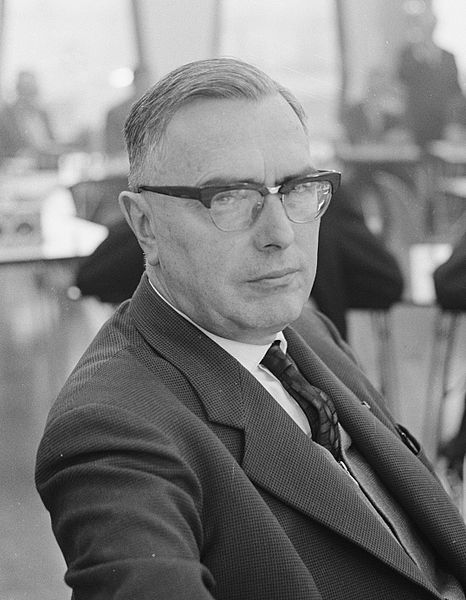 Van der Poel 1955
King + Rook versus King algorithm
Botvinnik 1965
Ideas on Pioner, 
a world chess championship program
Euwe 1929
Mengentheoretische Betrachtungen über das Schachspiel
Euwe 1963
Euratom report Computer and          the Game of Chess
From Mythology to Science Fiction
Dartmouth Conference 1956
The main constructors of AI
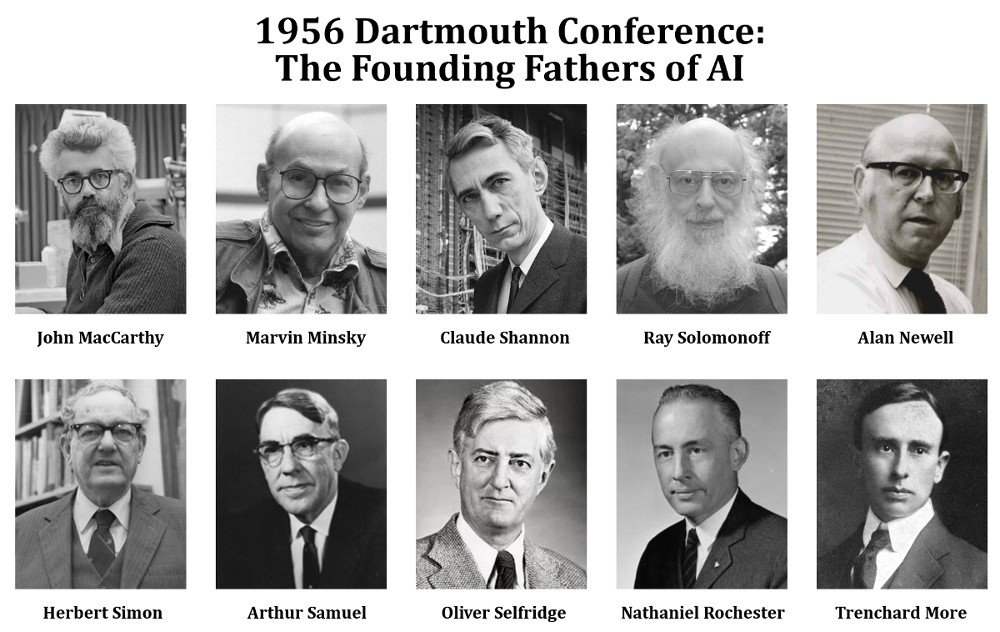 From Mythology to Science Fiction
Playing strength
Mac Hack Six

A Founding Programmer at MIT
Tournament Play (0.5 out of 5)
Rating 1243 (Class D)
1974: 	Kaissa

1977: 	Chess

1980: 	Belle

1983: 	Cray Blitz

1986: 	Cray Blitz

1988:	Deep Thought

1992: 	The Chess Machine

1995:	Fritz


Note: Only the first program author is pictured
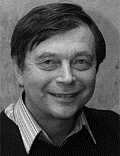 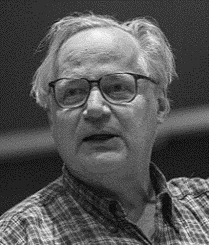 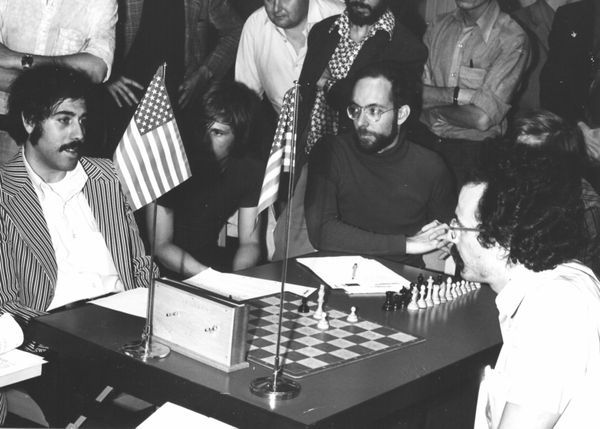 Donskoy
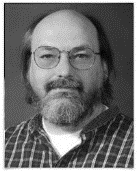 Slate
Richard D. Greenblatt
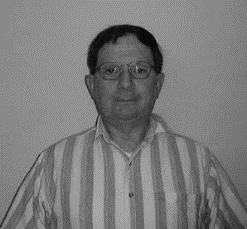 Thompson
Hyatt
“Alchemy and Artificial Intelligence” 1965

Quoting Simon, he added:
“Still no chess program can play even amateur chess and the world championship is only 2 years away.”
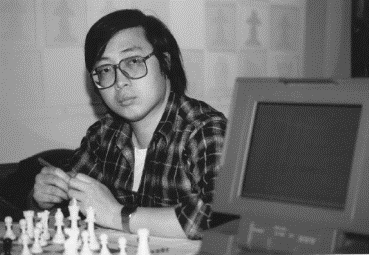 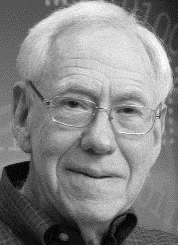 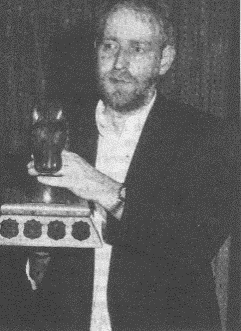 Feng-hsiung Hsu
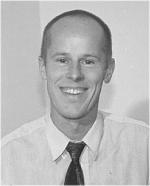 Hubert Dreyfus
Schröder
From Mythology to Science Fiction
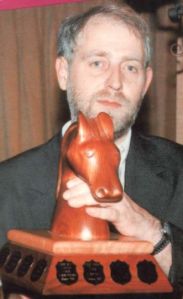 Dutch world champions

1992 – Ed Schröder
(7th WCCC, Madrid, Spanje)


1995 – Frans Morsch
and Matthias Feist
(8th WCCC, New York, USA)
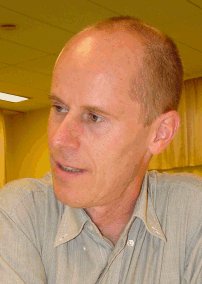 From Mythology to Science Fiction
Most important development (1996)
Carnegie-Mellon University

1985:	ChipTest
1988:	Deep Thought
1995:	Deep Blue









4 ICCA Journal Publications (1988-1997)
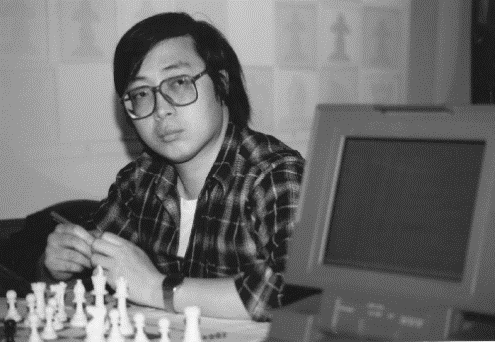 Feng-hsiung Hsu
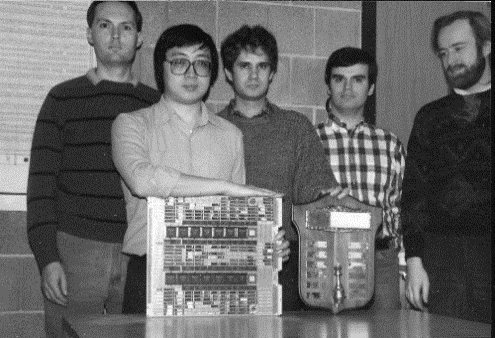 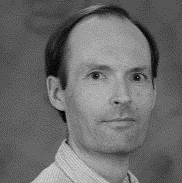 Murray Campbell, 
Feng-hsiung Hsu, 
Thomas Anantharaman, 
Mike Browne and 
Andreas Nowatzyk.
Murray Campbell
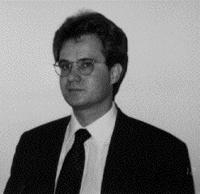 After winning the Fredkin Intermediate Prize for Deep Thought's Grandmaster-level performance.
Thomas Anantharaman
From Mythology to Science Fiction
Most important development (1996)
1996: First Match Kasparov – Deep Blue: 4 - 2
Carnegie-Mellon University

1985:	ChipTest
1988:	Deep Thought
1995:	Deep Blue









4 ICCA Journal Publications (1988-1997)
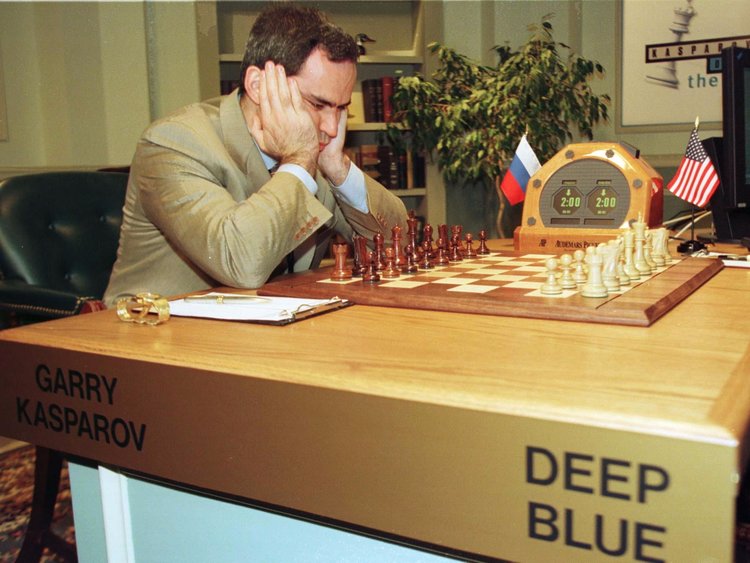 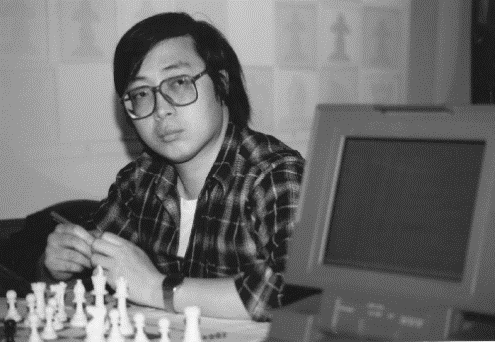 Feng-hsiung Hsu
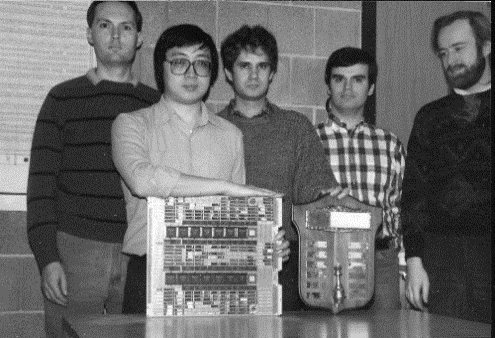 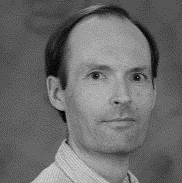 Murray Campbell, 
Feng-hsiung Hsu, 
Thomas Anantharaman, 
Mike Browne and 
Andreas Nowatzyk.
Murray Campbell
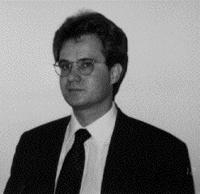 After winning the Fredkin Intermediate Prize for Deep Thought's Grandmaster-level performance.
Thomas Anantharaman
From Mythology to Science Fiction
How the world accepted the changes by AI?
1997 – Chess
May 11th 1997: AI achieves its long-standing goal.  DEEPBLUE (IBM) wins from Kasparov by 3 ½ - 2 ½
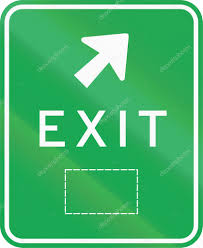 “Deep Thinking” | Kasparov
Exit Böhm (1997)                   the link above works
From Mythology to Science Fiction
Computer as a second of Kasparov and Anand
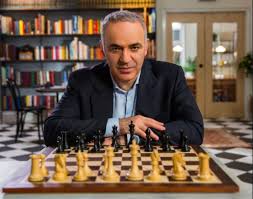 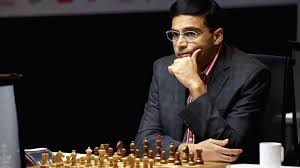 From Mythology to Science Fiction
How the world accepted the changes by AI?
2017 – Go
ALPHAGO has defeated Ke Jie, the world’s  number one Go player, in their match,  meaning the AI has secured a clear victory.

The win over Ke, universally considered the  best Go player in the world, essentially  confirms that ALPHAGO has surpassed  human Go ability a little over a year after  the AI first beat Lee Se-dol.
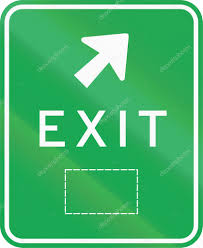 Source: https://www.theverge.com/2017/5/25/15689462/alphago-ke-jie-game-2-result-  google-deepmind-china
Exit van den Herik (2017)
From Mythology to Science Fiction
The step to Deep Learning
(i.e., without human knowledge)
2017 – AlphaGo Zero defeats 
 computer world champion by 100 - 0
From Mythology to Science Fiction
Deep learning and chess
2017 – AlphaZero defeats Stockfish by 28 – 0 (72 draws). Otherwise stated: 64 - 36
From Mythology to Science Fiction
An example of AlphaZero defeating Stockfish
(by Ken Regan)
Long-term Sacrifice: Stockfish 0-1 AlphaZero:
 
It wasn’t AlphaZero’s choice to play the Leningrad Dutch, but it made Matthew very jealous!  The game features a cascade of sacrifices, with Sadler noting of one of them, “I don’t think I’ve ever seen a tactic like this”.

https://chess24.com/en/read/news/alphazero-really-is-that-good
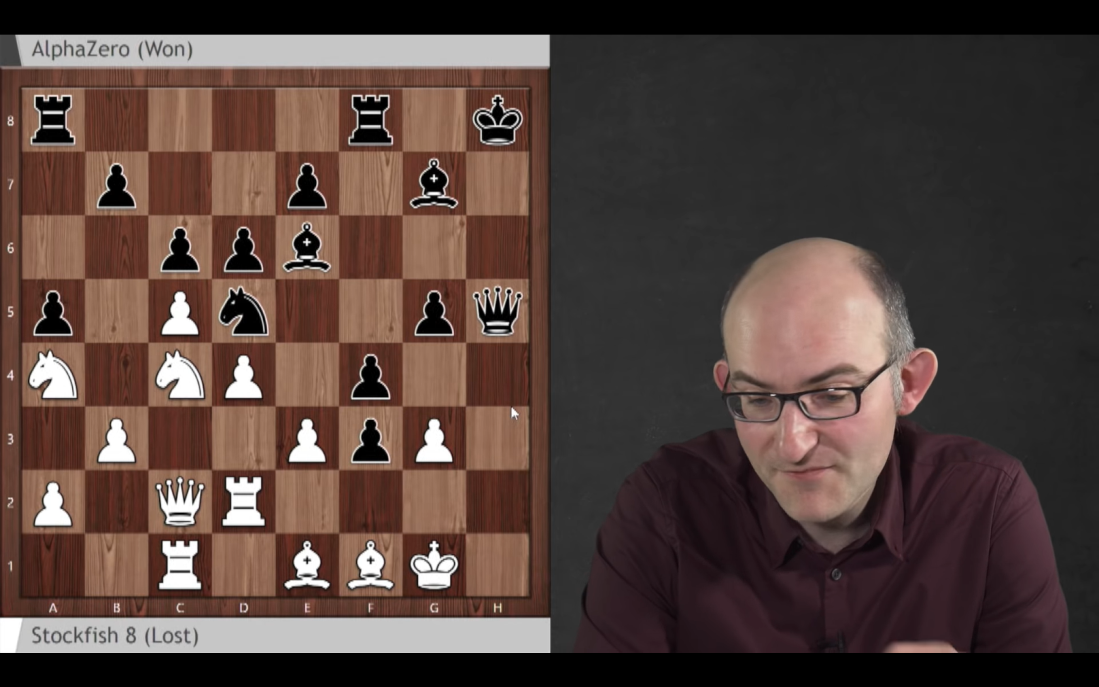 From Mythology to Science Fiction
Carlsen – Caruana – partij 6 
commented by Stockfish
(noted down by Ken Regan)
It came from a supercomputer named Sesse running the chess engine Stockfish: Black has checkmate in 36 moves beginning 68…Bg5-h4! At first this looks suicidal since after 69.h5-h6 Black’s king is cut off and his knight and bishop look far from stopping the pawn. But after 69…Nd4-f3 (or 69…Nd4-c6) 70.h6-h7 Nf3-e5+ 71.Kg6-h6 Bg5+, White’s king is evicted and after 72.Kh6-h5 Kf8-g7 73.Bc4-g8 Kg7-h8, the compulsion to move (called Zugzwang) forces White to unguard the pawn since his king is frozen.
So White covers the c6 and f3 squares by 69.Bc4-d5 and after 69…Nd4-e2 both guards his h-pawn and puts a question to Black’s knight by 70.Bd5-f3. Now if you haven’t already heard about this, see if you can not only come up with Black’s winning move but the plan of why it works:

There is however a further wrinkle, which is that computers can help us generate humanly understandable explanations. I believe this is a case in point—not only to explain why Black wins here but also how and why White was safe until voluntarily moving the king from h7 to g6 at turn 67. The first point of 70…Nf3-g1!! is to buy time after 71.Bf3-g4 Kf8-g8! to block White’s h-pawn. Owing to Zugzwang, White must either cede ground or release the trapped knight, both of which are fatal. White can head off Black’s king by 71.Bf3-d5 instead, but 71…Bh4-g5! wrong-foots White: 72.Kg6-h7 Ng1-e2 and a fork will come on g3 or f4; or 72.Bd5-c4 Ng1-h3! 73.Kg6-h7 Nh3-f4 and White’s bishop is boxed out of e2, so White’s h-pawn must come forward to its eventual doom.

https://rjlipton.wordpress.com/2018/11/25/far-from-a-turkey-shoot/
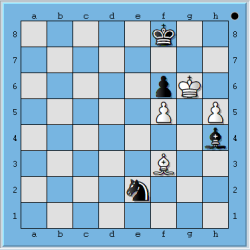 From Mythology to Science Fiction
From Machine Learning  to Solution
To: Machine learning 		(2000 - 2020)

To: Adaptation 		(2005)

To: Automatic Adaptation 	(2005 - 2015)

To: Autonomy 		(2015 - 2020)

To: Deep Learning 		(2015 - 2020)

To: Explainable AI 		(2020)

To: Interpretable AI		(2022)

To: Solution			(prediction vdH 2035)